DUCCIO
DI BUONINSEGNA
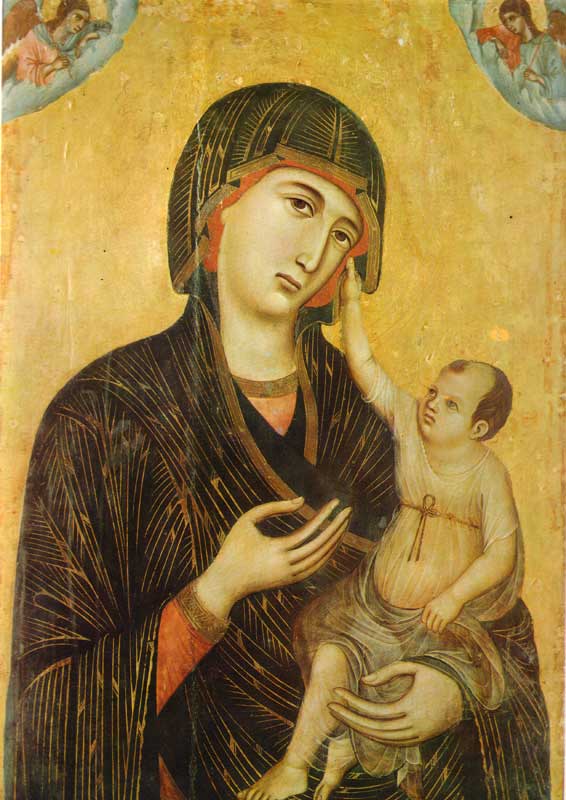 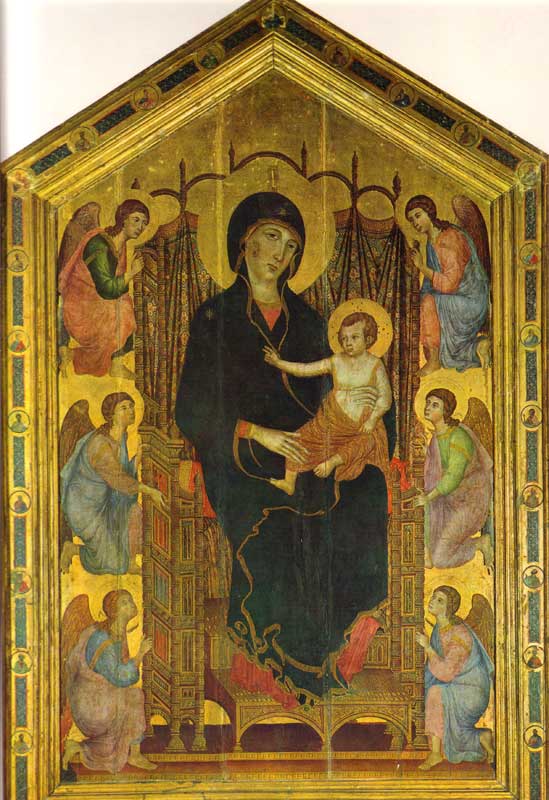 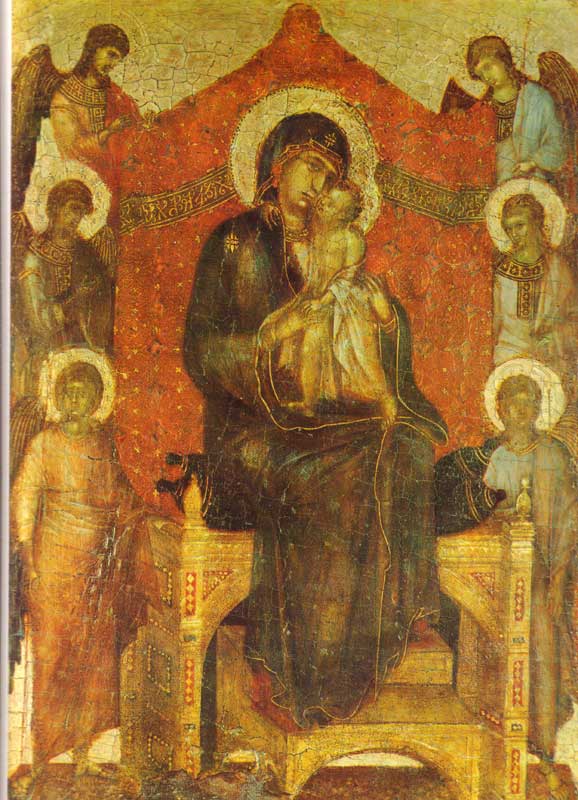 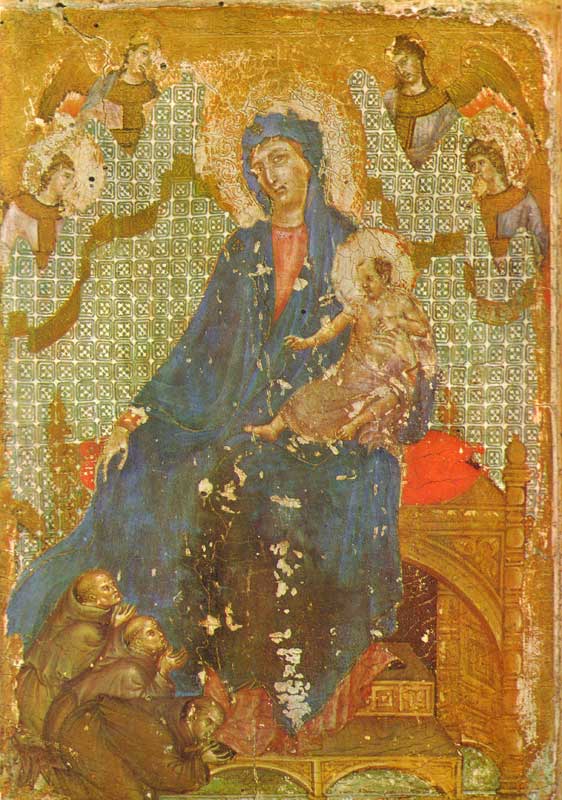 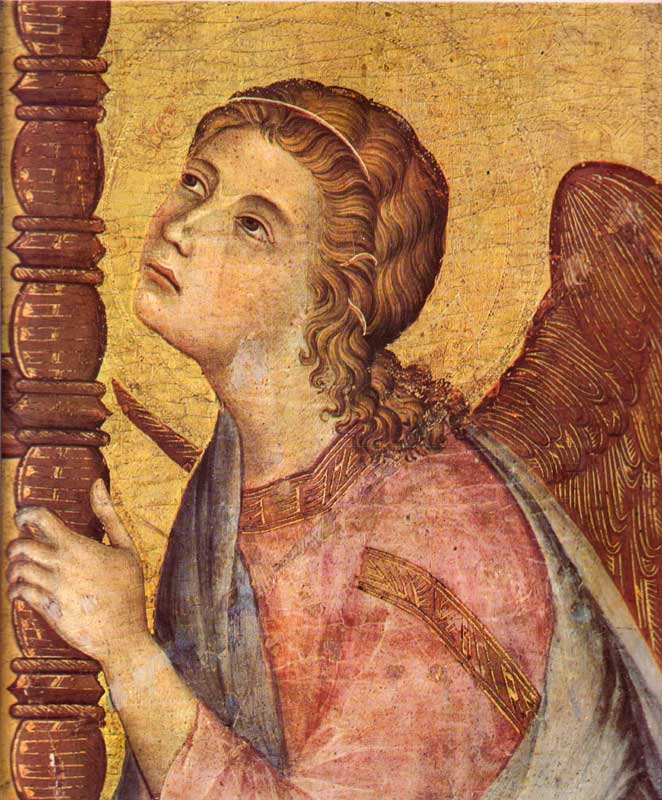 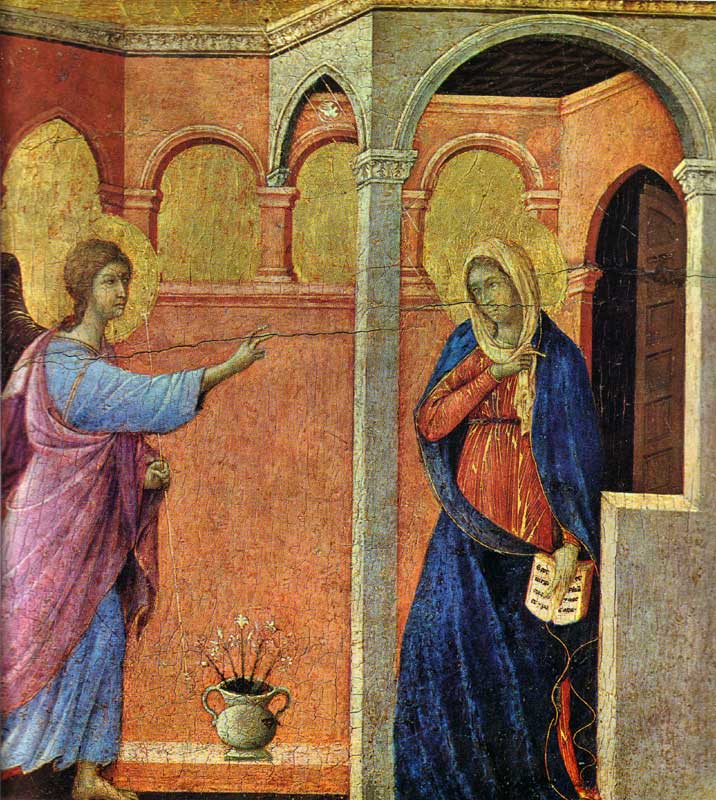 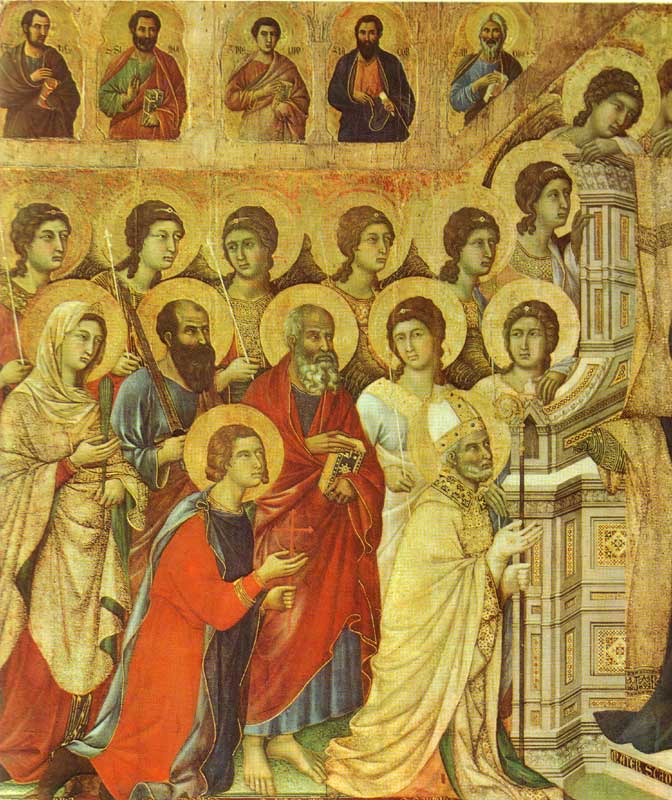 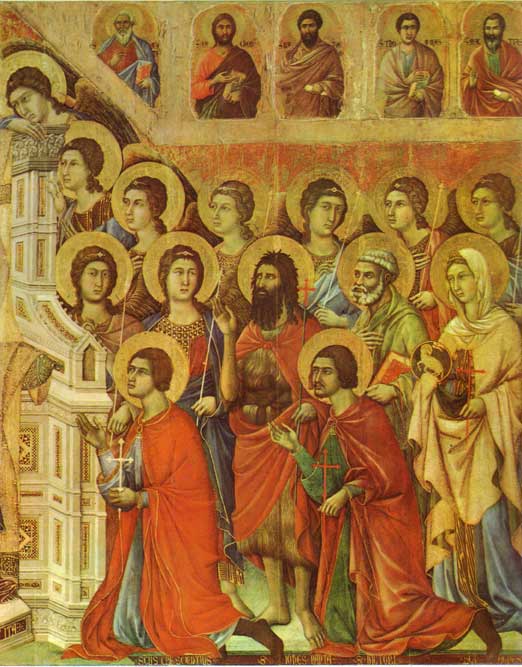 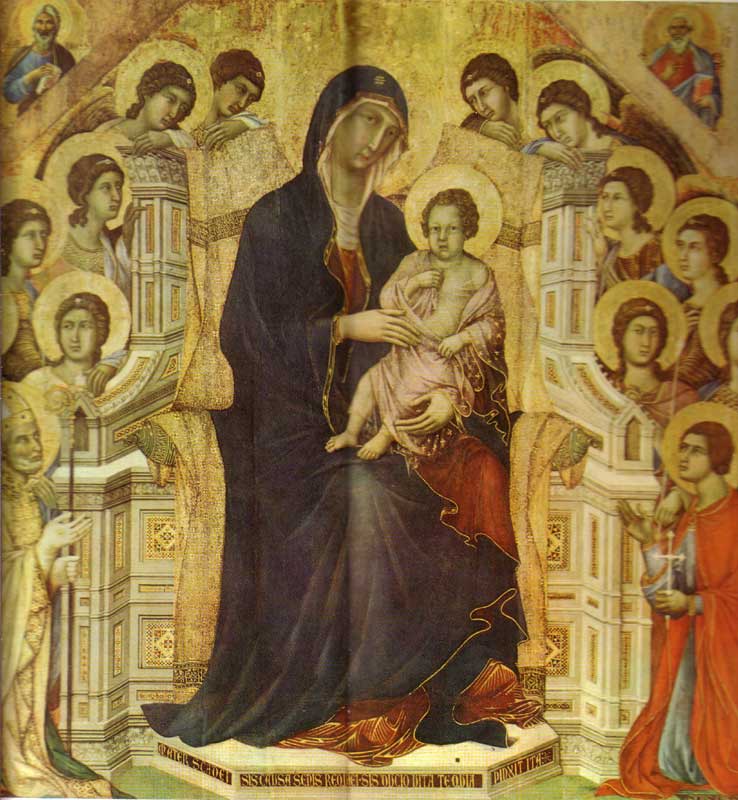 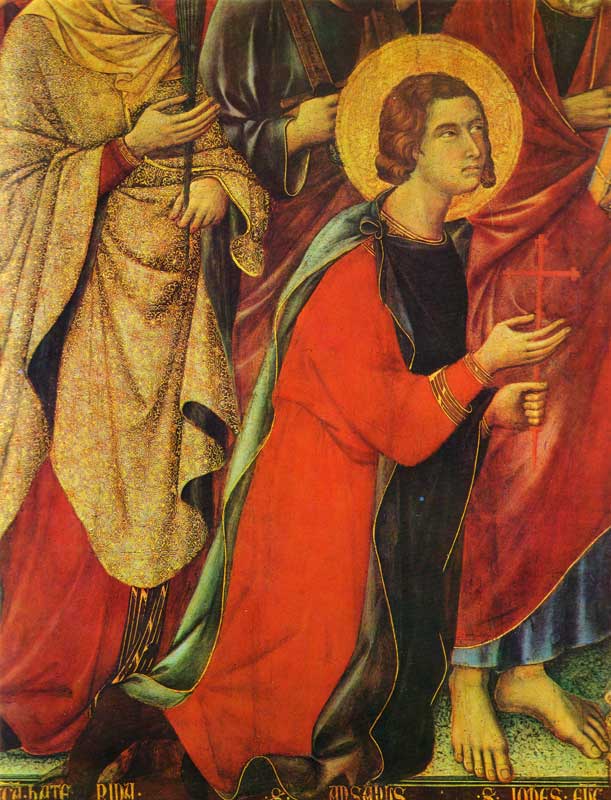 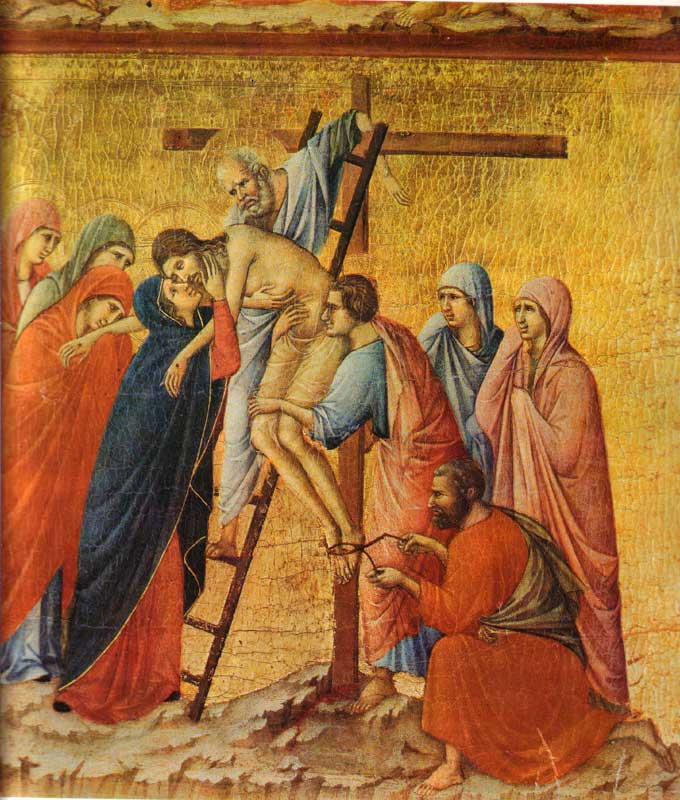 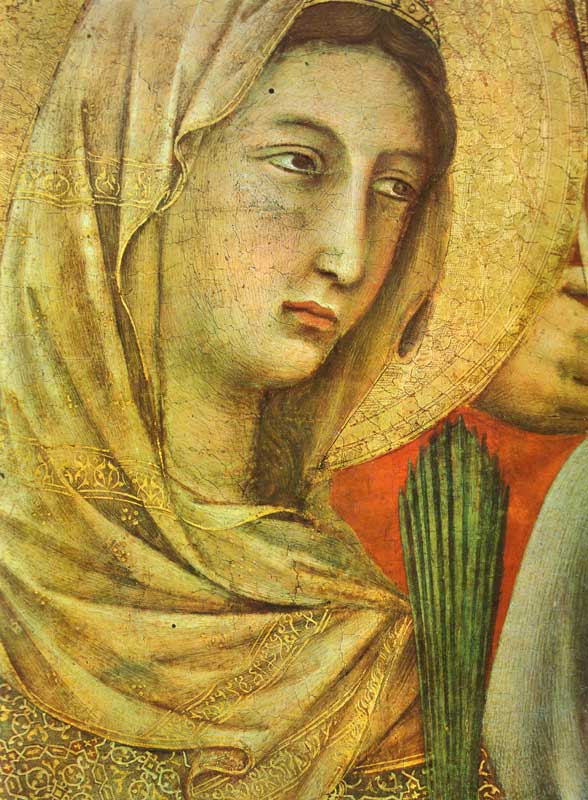 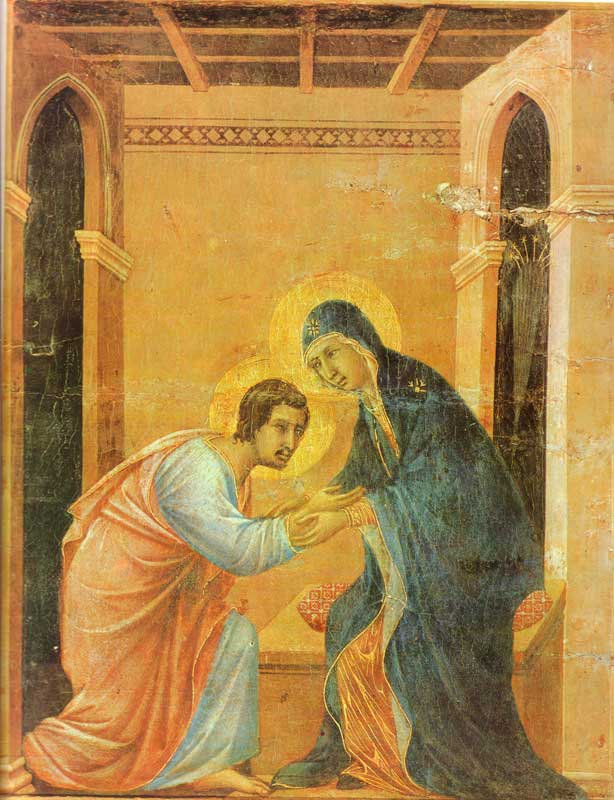 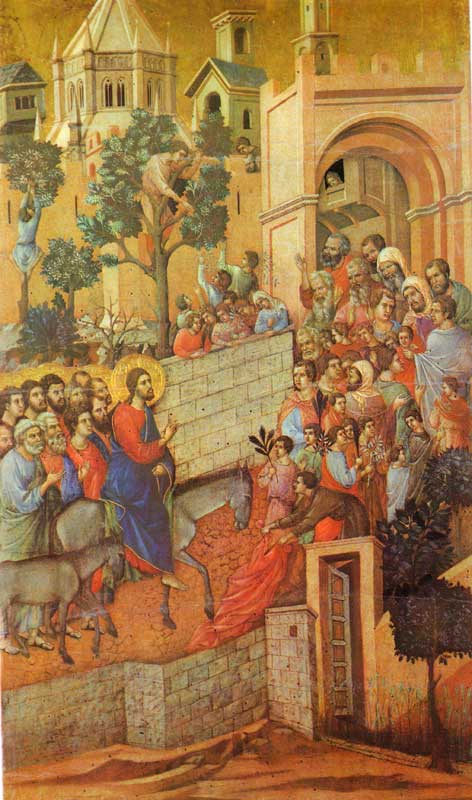 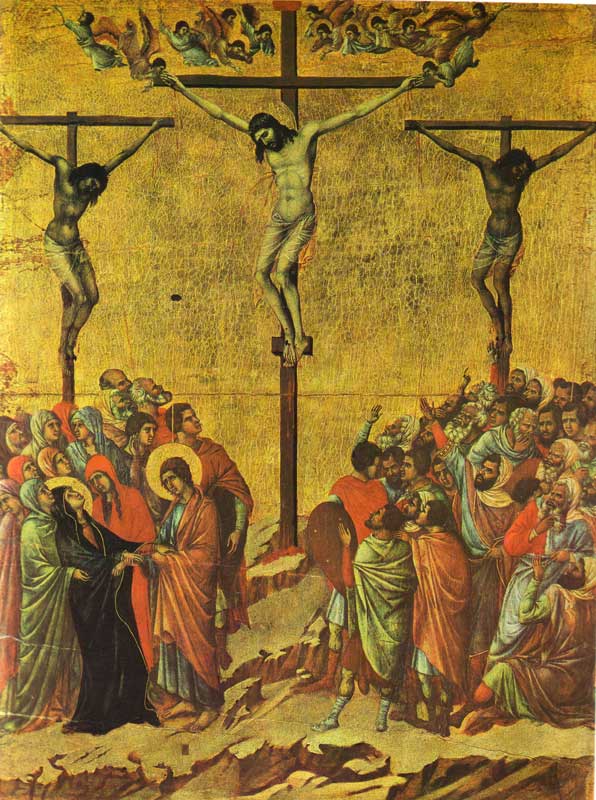 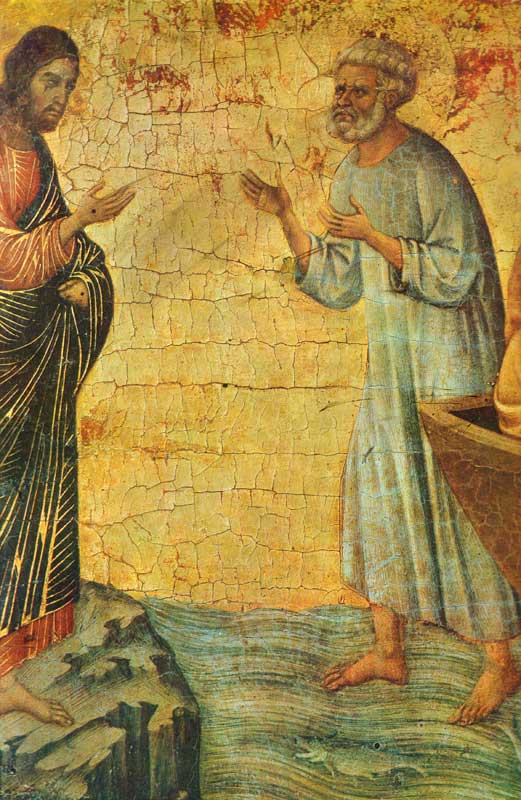 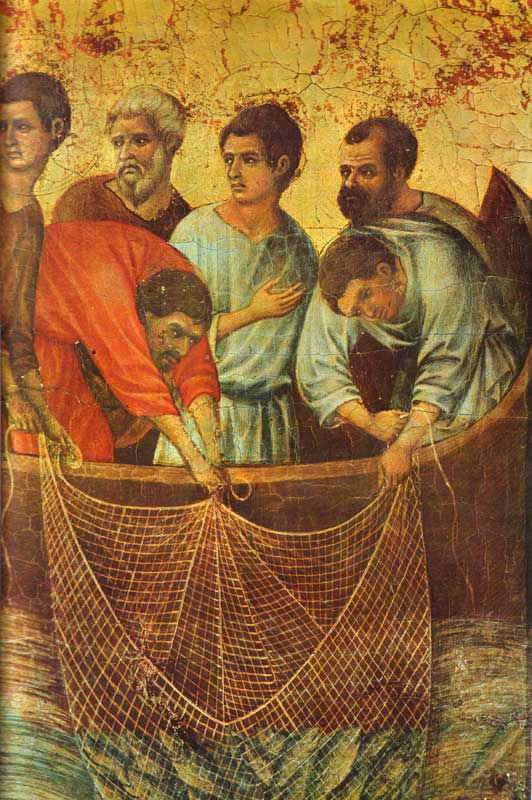 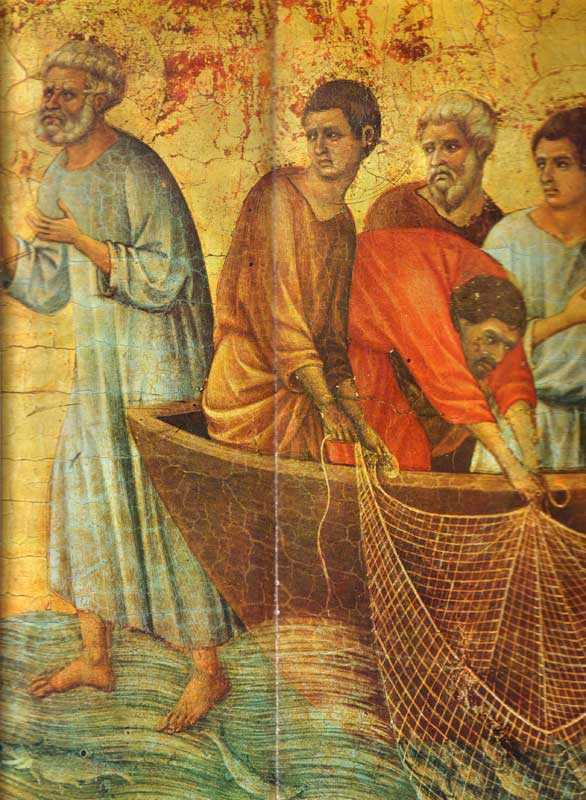 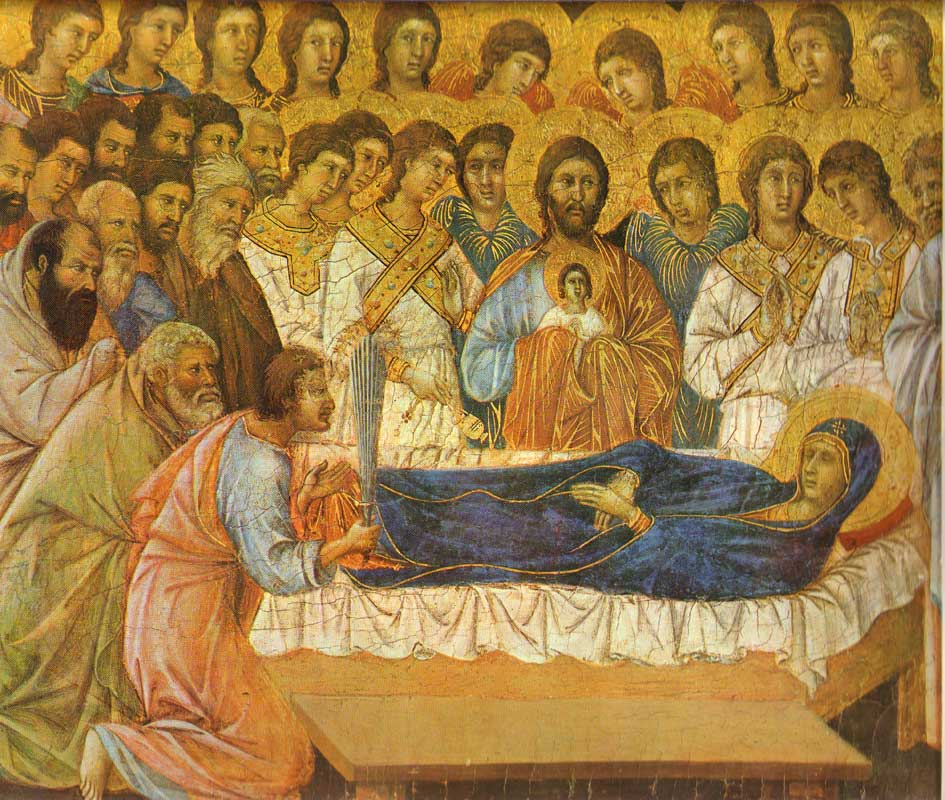 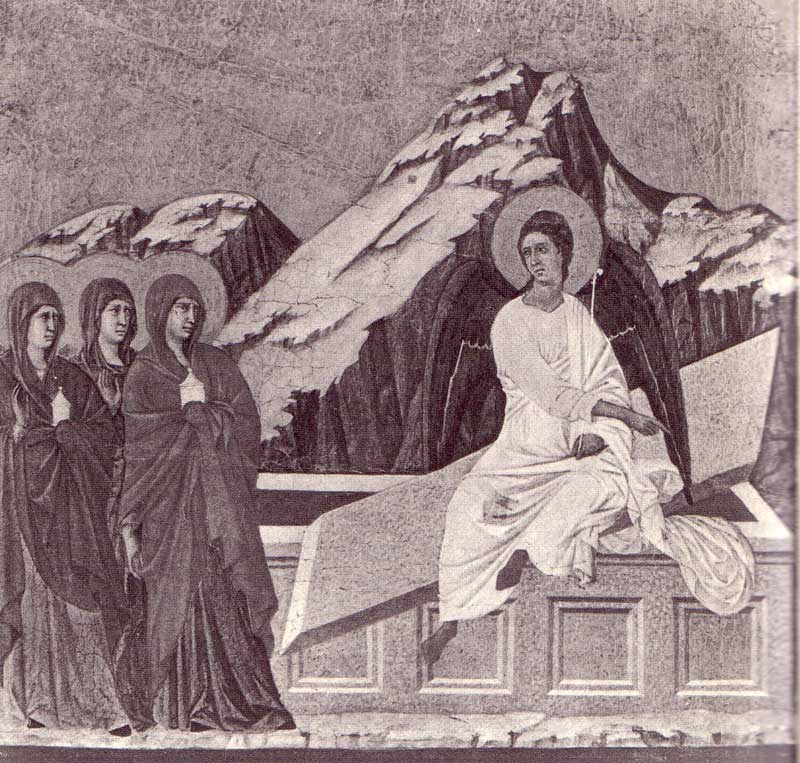 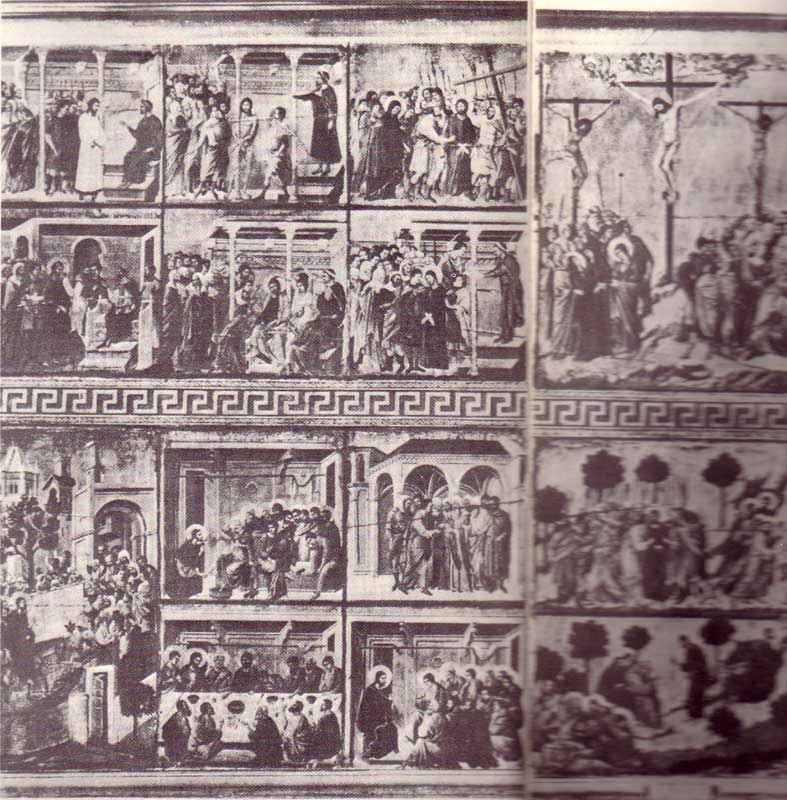 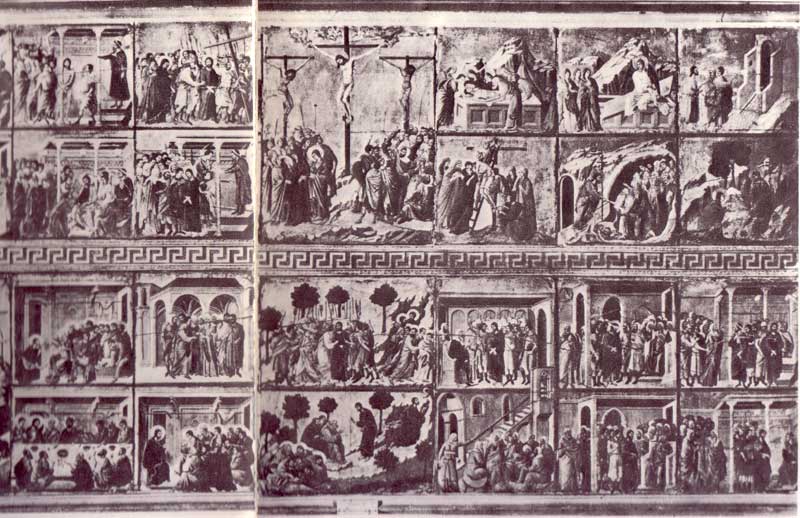